EFESIOS
JUL/AGO/SEP - 2023
Contenido y diseño: 
Pablo Amon
Ilustración de portada:
 Adinan Batista
LECCIÓN 1
PABLO Y LOS EFESIOS
INFOLECCIÓN
Equipo: Adinan Batista, Bruno Flávio, Cíntia Bini, Eduardo Harada, Elias Duarte, Eliezer GC, Eleandro Borel, Elton Batista, Emenson Camara, Esron Waslley, Gusttavo Santana, Luís Claudio, Luiz Francisco, Morais Junior,  Manoel Roberto, Nkosi Moyo, Patrícia Sales, Pablo Amon, Ramon Gomes, René Henriquez, Valdeane Costa e Willian Arsenio.
PABLO Y LOS EFESIOS
Lección 1
Versículo para memorizar:
INFOLECCIÓN
« Y nos dio a conocer el                       misterio de su voluntad, según su beneplácito,                               que se había propuesto en Cristo, para que,                                        llegado el tiempo, reuniera en él,                                          bajo una sola cabeza, 
todo lo que está                                               en el Cielo y lo que está en la tierra. »
  (Efesios 1:9, 10)
PABLO Y LOS EFESIOS
Sábado
24 de junio del 2023
Los efesios estaban desanimados por sus persecuciones y por la prisión de Pablo, quien les escribió para recordarles los privilegios de su conversión:
INFOLECCIÓN
Se volvieron los sillares de cantería del templo del Señor.
(Ef 2:19-22)
Se volvieron el
cuerpo de Cristo.
 (Ef 1:19-23; 4:1-16)
Se volvieron un ejército 
muy bien armado.
(Ef 6:10-20)
Se volvieron la
novia do Cristo.
(Ef 5:21-33)
Pablo les escribió a los creyentes para concientizarlos de su 
identidad holística y de sus privilegios como seguidores de Jesucristo.
Contenido y diseño: Pablo Amon - Traducción: Eliezer GC
Domingo
25 de junho de 2023
PABLO, EVANGELISTA EN ÉFESO
Éfeso era una de las grandes ciudades del imperio romano, era tanto puerto como encrucijada de importantes rutas terrestres; fue donde Pablo ministró por tres años.
INFOLECCIÓN
Allí unos supuestos exorcistas fueron desacreditados; lo cual provocó que:
Abandonaran sus artes mágicas.
(Hh 19:18, 19)
Temiesen el nombre de Jesús.
(Hh 19:17)
Desecharan su valor monetario.
(Hh 19:19)
Muchos adoradores de Diana optaron por adorar a Jesús, 
cuyo nombre llegó a ser temido, respetado y reverenciado.
Contenido y diseño: Pablo Amon - Traducción: Eliezer GC
UN MOTÍN EN EL ANFITEATRO
Lunes
26 de junio del 2023
Dios instituyó medios para sustentar su obra (Ml 3:8-10); pero siempre ha habido quienes han hecho de la religión un negocio lucrativo en detrimento de la fe..
INFOLECCIÓN
..orfebres y artesanos adoradores de Diana.
..clérigos medievales vendedores de indulgencias.
..líderes actuales divulgadores de falsedades.
El testimonio de Pablo en la cosmopolita Éfeso, fue tan eficaz que impactó a la principal fuente económica de la ciudad, un turismo centrado en la adoración a Diana. (Hh 19:27)
Contenido y diseño: Pablo Amon - Traducción: Eliezer GC
Martes
27 de junio del 2023
ESCUCHAR LA CARTA A LOS EFESIOS
La unidad en Cristo de la familia cristiana es la esencia de la carta a los 
efesios; sin distinciones, todos somos miembros de la familia de Dios (Ef 2:19).
INFOLECCIÓN
Judíos y gentiles.
     [Ef 2:11-22]
Padres e hijos.
     [Ef 6:1-4]
Hombres y mujeres.
     [Ef 5:31]
Siervos y amos.
     [Ef 6:5-9]
Es el Espíritu Santo quien inspira la unidad de la iglesia (Ef 4:1-16); para alcanzar una nueva vida y alimentar dicha unidad (Ef 4:17-32) andando en amor y sabiduría (Ef 5:1-20)
Contenido y diseño: Pablo Amon - Traducción: Eliezer GC
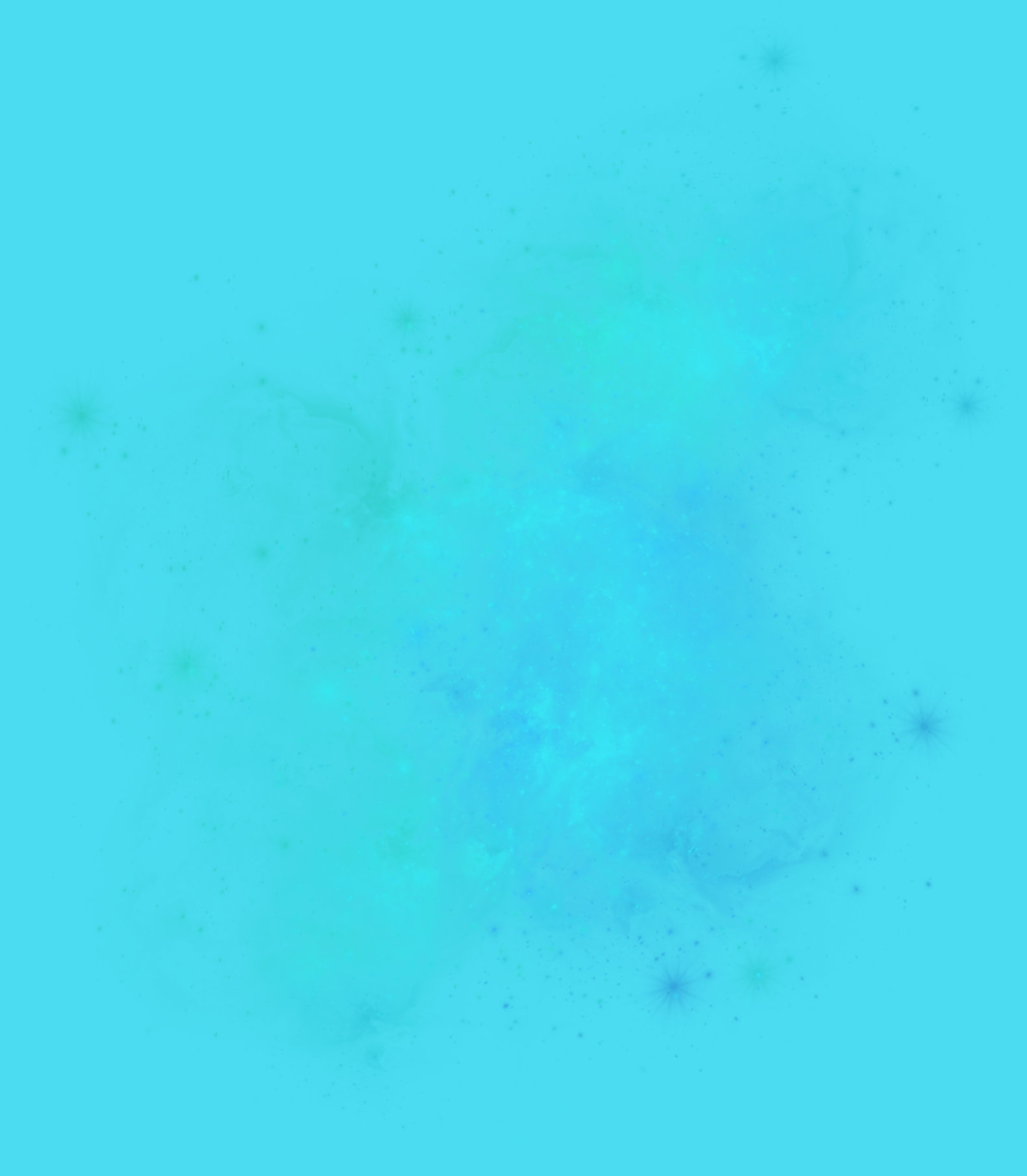 EFESIOS EN SU TIEMPO
Miércoles
28 de junio del 2023
La epístola a los efesios, tiene pasajes textuales cuidadosamente escritos con el arte de la bella argumentación (Ef 4:1-16; 5:21-33):
INFOLECCIÓN
Lenguaje de alabanza.
(Ef 1:6, 7, 12)
Lenguaje de oración.
(Ef 1:16, 17)
Lenguaje de adoración.
(Ef 3:14-21)
Aquí Pablo discurre desde las decisiones divinas «antes de la fundación
del mundo» (Ef 1:4), hasta los temas de la salvación en Jesucristo.
Contenido y diseño: Pablo Amon - Traducción: Eliezer GC
Jueves
29 de junio del 2023
EFESIOS: UNA CARTA COLMADA DE CRISTO
Oi!
La Epístola a los Efesios, da una vislumbre del plan divino centrado en Cristo
para la dispensación de los tiempos (Ef 1:10); y donde el papel de la iglesia es:
γεια σας
INFOLECCIÓN
Comunidad
transnacional
Comunidad
multirracial
Reunir a todos en fidelidad a Jesús.
(Ef 1:9-23)
Comunidad
multilingüe
Comunidad
transcultural
La Iglesia Adventista del Séptimo Día demuestra el desarrollo de dicho plan, por medio 
de su unidad a través de los diversos países y culturas ya alcanzados por su mensaje.
Contenido y diseño: Pablo Amon - Traducción: Eliezer GC
Viernes
30 de junio del 2023
PARA ESTUDIAR Y MEDITAR
Los efesios necesitaban instrucciones sobre como lidiar con la influencia y 
los ataques de siniestros poderes cósmicos que tentaban a los creyentes a:
INFOLECCIÓN
HONRARSE A SÍ MISMOS
HONRAR A LÍDERES FARSANTES
HONRAR A PODERES MALIGNOS
La respuesta de Pablo, es la carta que señala a Cristo exaltado sobre todos los otros poderes,
y enfatiza la superioridad del poder que Dios ofrece. (Ef 1:20-23; 2:15-19; 3:14-21; 6:10-20)
Contenido y diseño: Pablo Amon - Traducción: Eliezer GC